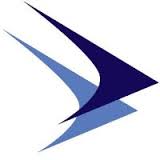 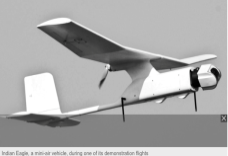 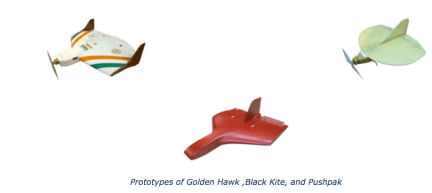 18/08/16
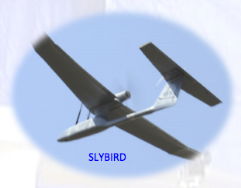 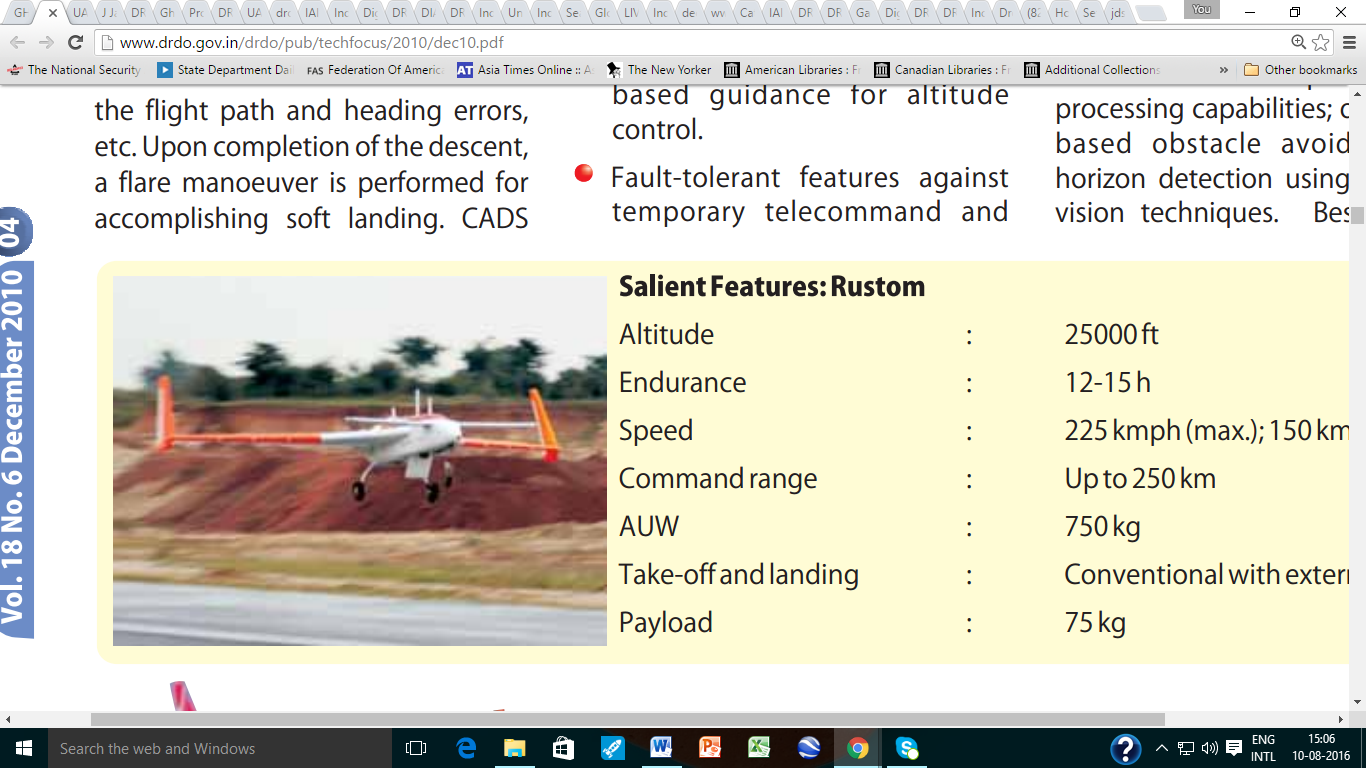 INTEGRATION OF DRONES IN NON SEGREGATED AIR SPACE
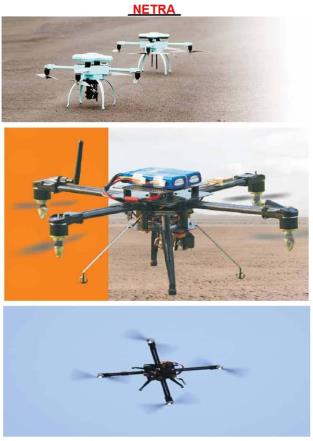 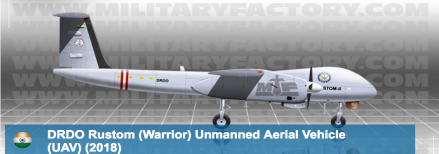 RK Narang
Centre For Air Power Studies
1
Challenges

Technological Initiatives

Initiatives by the US and EU

Why Full  Integration may continue to be a Challenge?

Status of UAV Integration in India
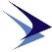 18/08/16
2
Technological Challenges
Cooperative and Non-Cooperative traffic
Collision and Traffic Avoidance System
Airborne Sense and Avoid System
Ground based Traffic and  Collision Avoidance Systems 
Data Links
Lost Link
Vulnerability of Data Links
Accidents/ Incidents


Human Factors
Ergonomics
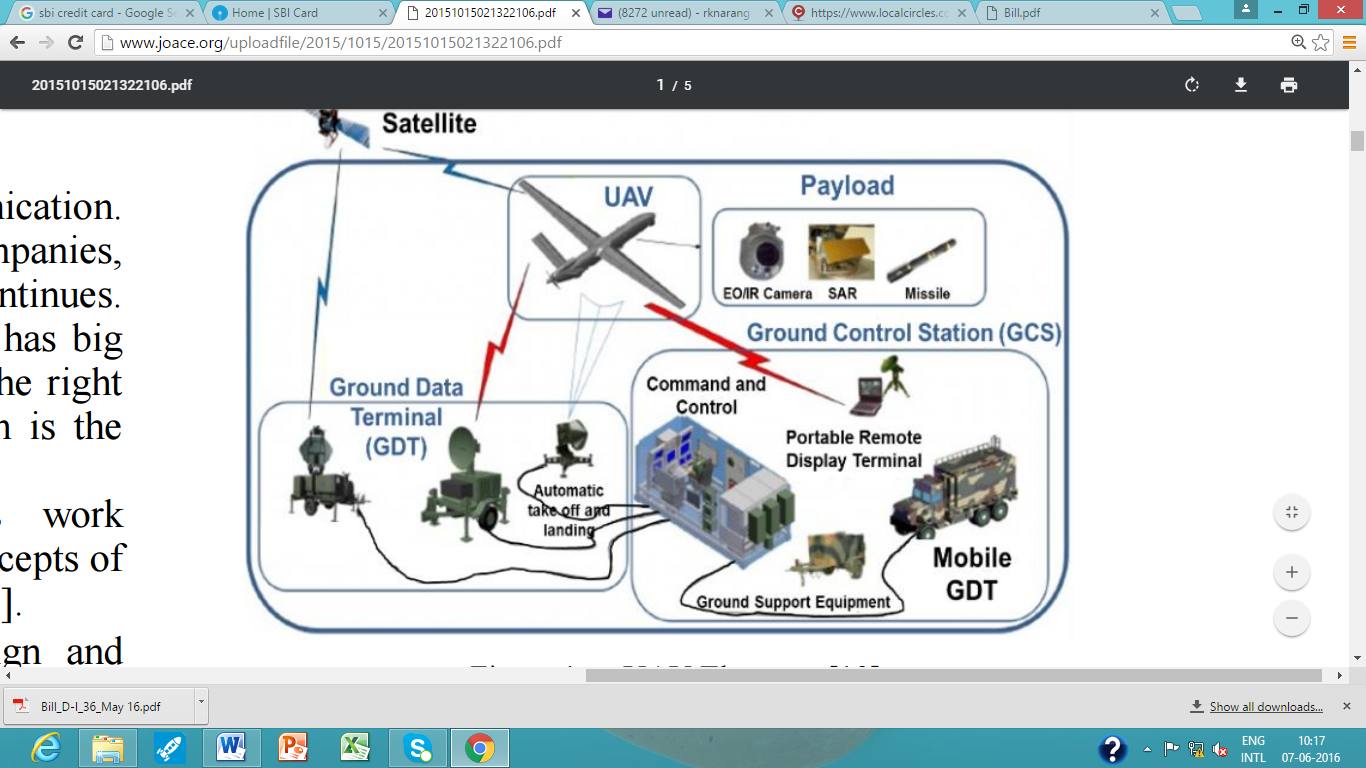 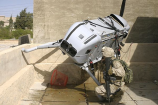 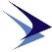 3
18/08/16
Regulatory Factors
Traffic Separation and Collision Avoidance in VFR and IFR
Licensing and Certification
Formulating Specification of UAVs
Distributed Control
Line of Sight
Beyond  Line of Sight
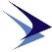 4
18/08/16
[Speaker Notes: -UAV operations in non-segregated airspace means that both Unmanned and Manned aircraft operate in the same airspace
-In IAF, RPA is used, DGCA has used term unmanned aircraft (UA) but I would use the term UAV today.
-UAV development initially dominated by military
-Rising capability of military UAVs and their successful employment led to development of armed and combat UAVs
-Strategic Defence intelligence, a market research company, estimates that UCAV are likely to account for 34% of UAV market 
-Long Duration Surveillance and operation over inaccessible areas are some of the Unique capabilities of UAV, which have made them favourable platform for civil applications at lower cost
UAVs susceptible to 
breaking of command and control signals, 
Hacking of data links for feeding spurious information and 
clandestine exploitation of own UAVs by adversaries/ terrorists
UAVs presently operating in segregated airspace]
Technological Initiatives
Ground Based Sense and Avoid (GBSAA) System




Airborne Radar for Collision Avoidance 
DARPA’s Sense and Avoid System tested in May 2016
Automatic Dependent Surveillance and Broadcast (ADS-B)
Mid-Air Collision Avoidance System (MIDCAS)
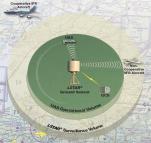 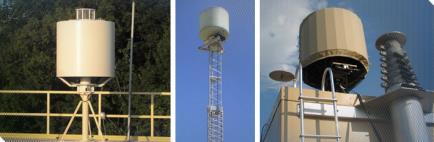 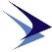 5
18/08/16
Initiatives by The US
FAA Modernisation and Reforms Act 2012
Operational Areas in Arctic
ConcoPhillips Insitu’s Scan Eagle UAVs and BP’s AeoVironment’s Puma AE UAV  given permission in 2014
For marine mammals, ice surveys, pipelines, roads and equipment in Alaska
Centres of Excellence
Drone Advisory Committee
Test Sites
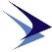 18/08/16
6
Initiatives by EU
Roadmap for Integration of RPAS
Light RPA operation between 2014 and 2018
Extending RPA operations in IFR and initiation of VFR operations between 2019-2023
Full Integration between 2024 and 2028
Published Technical Opinion in December 2015
Aims to come up with new rules and amend existing rules during 2016-17
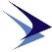 7
18/08/16
Why Integration May Take Longer?
Accident Rate
Commercial Manned Aircraft is between 0.1 to 0.001
Accident rate of Predator UAVs reduced from 7.5 to 4.9 and Reaper from 16.4 in 2009 to  3.17 in 2014, which is closer to accident rate of fighter aircraft but well below commercial aircraft
Technology is still a Challenge
Regulation- A slow and cautious integration
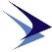 8
18/08/16
UAV Integration in India
DGCA came up with Draft Circular titled “Guidelines for obtaining Unique Identification Number (UIN) and Operation of Civil Unmanned Aircraft System (UAS) in April 2016.
Need to make single window clearance
Reduce minimum time for submission of  application
Requirement of PPL and FRTOL appears to be a stringent qualification for small UAV operators
Validity of UA licence could be increased from two years to five years
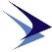 9
18/08/16
UAV Integration in India
A Way Ahead
Roadmap for integration of UAVs
Need to develop enabling technologies 
Ground Based UAV traffic separation system
Airborne Conflict and Avoidance System
Test Sites
Collaboration with Industry and Academia
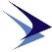 10
18/08/16
Thank You
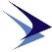 11
18/08/16